Unit 5  Family and Home
Lesson 29 A Birthday Card
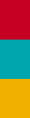 WWW.PPT818.COM
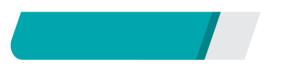 课前自主预习
Lesson 29　A Birthday Card
paper
inside
poem
Lesson 29　A Birthday Card
rose
present
soft
谜语
Lesson 29　A Birthday Card
have a birthday party
on the front (of…)
生日礼物
写一首诗
Lesson 29　A Birthday Card
using
to        make
Happy     Birthday
Lesson 29　A Birthday Card
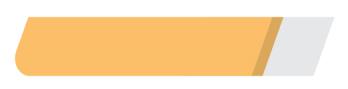 课堂互动探究
词汇点睛
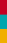 1　 have a birthday party 举行生日聚会
[观察] Jenny's grandma is having a birthday party at her house.
詹妮的奶奶正在家里举行生日聚会。
[探究] have a party意为“举行聚会”，have在此处表示“举行，召开”。
Lesson 29　A Birthday Card
活学活用
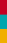 现在，我们正在举行音乐聚会。
Now, we ________ _____________ a concert party.
are            having/holding
Lesson 29　A Birthday Card
2　inside  prep. & adv.在……的里面；在里面
[观察] And inside the card her family will write something for Grandma. 在卡片里面，她的家人将给奶奶写些话。
She shakes the bottle to make sure that there is nothing inside. 
她摇了摇瓶子，想确定里面没有东西。
outside
[探究] inside作副词时，反义词为________，意为“在外面”；作介词时，意为“在……的里面”。
Lesson 29　A Birthday Card
活学活用
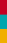 进来，外面在下雨。 
________ ____________.  It's raining ________．
Come            inside/in
outside
Lesson 29　A Birthday Card
句型透视
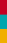 She is using paper and crayons to make the card.
    她正在用纸和蜡笔制作卡片。
[探究] (1)use 作动词，意为“使用”。use…to do sth.意为“用……做某事”。
(2)paper 作名词，意为“纸；试卷”。
Lesson 29　A Birthday Card
[拓展] paper 的用法小结：
Lesson 29　A Birthday Card
活学活用
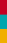 (1)你能给我几张纸吗？我想写一篇论文。
Can you give me ________ ________ ________ ________？  I want to write ________ ________.
(2)丹尼正在用纸做飞机模型。
Danny is ________ paper ________ ________ a model plane.
some          pieces          of           paper
a              paper
to              make
using